Detecting Spam Zombies by Monitoring Outgoing Messages
Zhenhai Duan
Department of Computer Science
Florida State University
Outline
Motivation and background

SPOT algorithm on detecting compromised machines

Performance evaluation 

Summary
2
Motivation
Botnet becoming a major security issue
Spamming, DDoS, and identity theft
Hard to defend botnet based attacks
Sheer volume, wide spread
Lack of effective method to detect bots in local networks
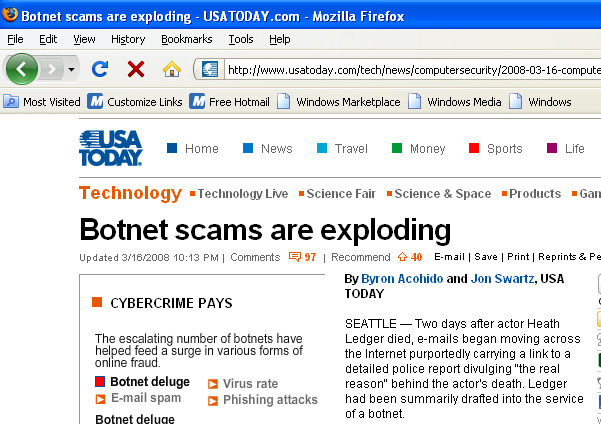 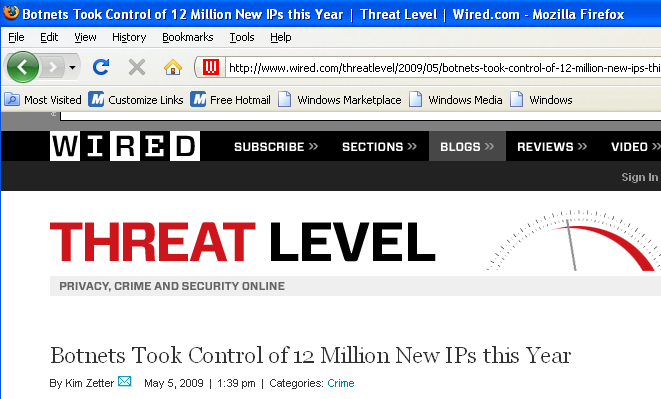 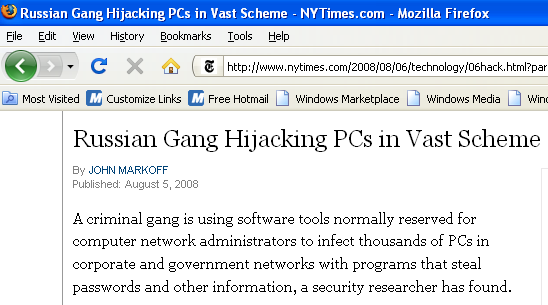 3
Motivation
Utility-based online detection method

SPOT
Detecting subset of compromised machines involved in spamming

Bots increasingly used in sending spam
70% - 80% of all spam from bots in recent years
In response to blacklisting
Spamming provides key economic incentive for controller
4
Network Model
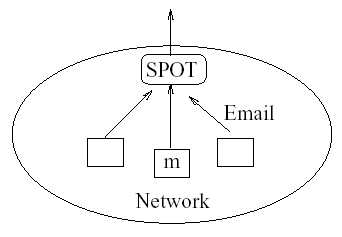 Machines in a network
Either compromised H1 or normal H0
 
How to detect if a machine compromised as msgs pass SPOT sequentially?
Sequential Probability Ratio Test (SPRT)
5
Sequential Probability Ratio Test
Statistical method for testing
Null hypothesis against alternative hypothesis
One-dimensional random walk 
With two boundaries corresponding to hypotheses
B
A
6
SPRT
Advantages
Online algorithm 
Applying to observations arriving sequentially
Fast detection
Minimizing average number of observation required
Controlled results
False positive and false negative errors can be bounded by user-specified thresholds
7
SPRT
X denote a Bernoulli random variable with unknown parameter θ 
SPRT tests null hypothesis H0  θ = θ0 against alternative hypothesis H1  θ = θ1
8
SPRT
How likely to have sequence of X1, X2, …, Xn, under H1 and H0, respectively?
9
SPRT Test Process
Given two constant A and B, where A < B, at each step n, compute




How to determine A and B
Let α and β be user-desired false positive and negative rates
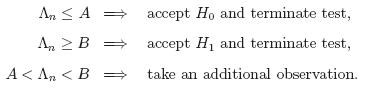 10
SPRT Bounds
Relationship between actual false positive α’ and false negative β’ and desired ones α and β



Average number of observation to reach decision
11
SPOT Detection Algorithm
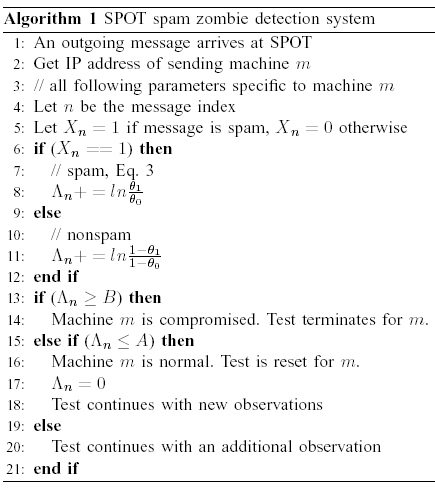 Based on SPRT
H1: machine is compromised 
H0: machine is normal
Maintain Λn for each IP observed
Update Λn in each step 
Compare Λn to A and B
Terminate when B is approached
Restart when A is approached
 after resetting Λn
12
Determining SPOT Parameters
Four parameters: α, β, θ0, θ1
α, β are user desired error rates, normally in range 0.01 to 0.05
Ideally, θ0 and θ1 should be probability a normal and compromised machine send spam
SPOT does not require precise knowledge of θ0 and θ1
An imprecise (but reasonably) knowledge of θ0 and θ1 will only affect N
In practice, they can model the false positive and detection rate of spam filter
13
Averaged Number of Observations Required
β = 0.01
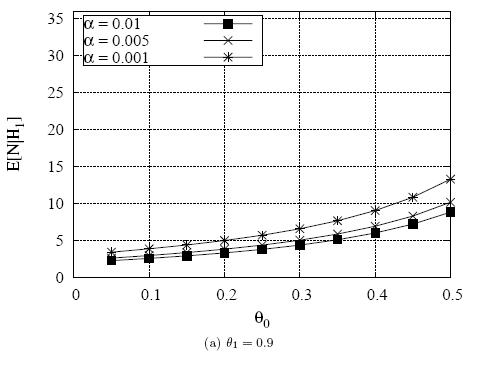 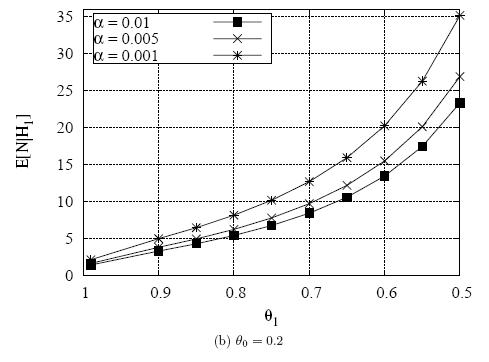 14
Trace-based Performance Evaluation
Two month email trace received on FSU campus net
SpamAssassin and anti-virus software






About 73% of all emails are spam
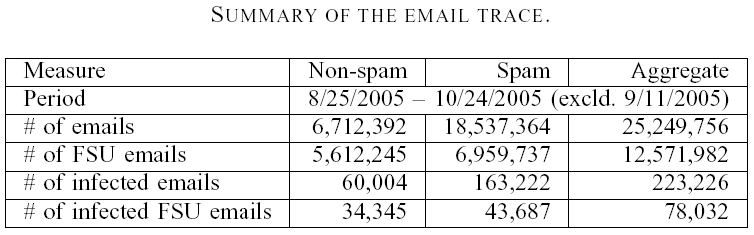 15
Sending IP Addresses
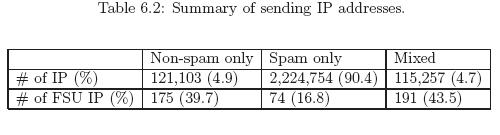 FSU has higher percentage of mixed IP addresses
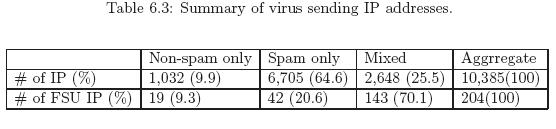 FSU has higher percentage of IP addresses sending virus
16
Performance of SPOT
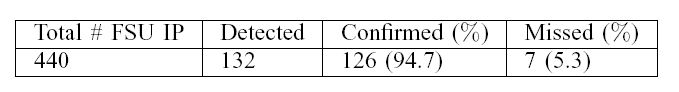 Α = 0.01, β = 0.01, θ0 = 0.2, θ1 = 0.9
110 confirmed by virus information
16 confirmed by high spam sending percentage (> 98%)
62.5% of these are dynamic IP
6 cannot be confirmed by either way

7 machines SPOT identified as normal carried virus
17
Number of Actual Observations
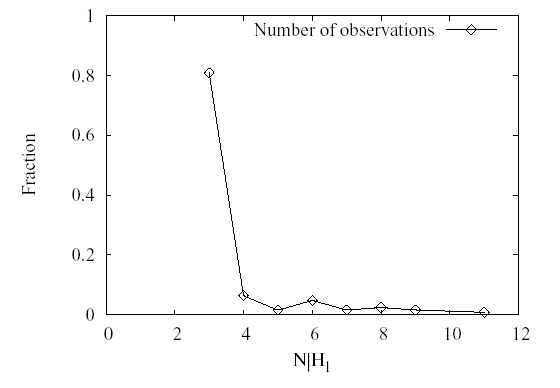 18
Impacts of Dynamic IP Addresses
SPOT assumes one-to-one mapping between IP address and machine
Intuitively, dynamic IP will not have any major impacts, given fast detection of SPOT
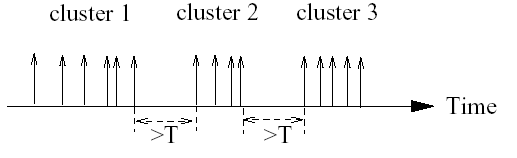 19
Distribution of Spam in Each Cluster
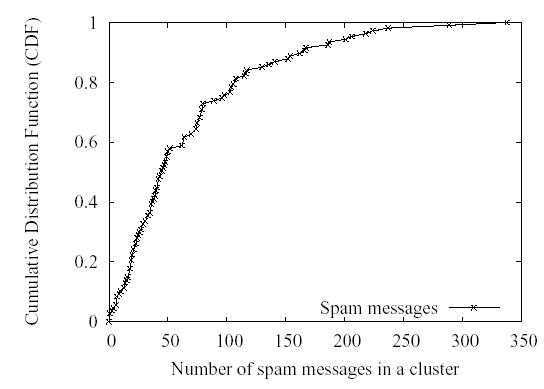 T = 30 minutes
90% of clusters >= 10 spam
96% of clusters >= 3 spam
20
Discussions
Practical deployment issues
Msgs may pass a few relay servers before leaving network
Method 1: deploy SPOT at each relay server
Method 2: identify originating machine by Received header
Limitation 
IID assumption of message arrivals
21
Summary
SPOT
Effective and efficient spam zombie detection system
Based Sequential Probability Ratio Test 

A utility-based detection scheme
How to generalize the idea to detect compromised machines used for other purposes?
22